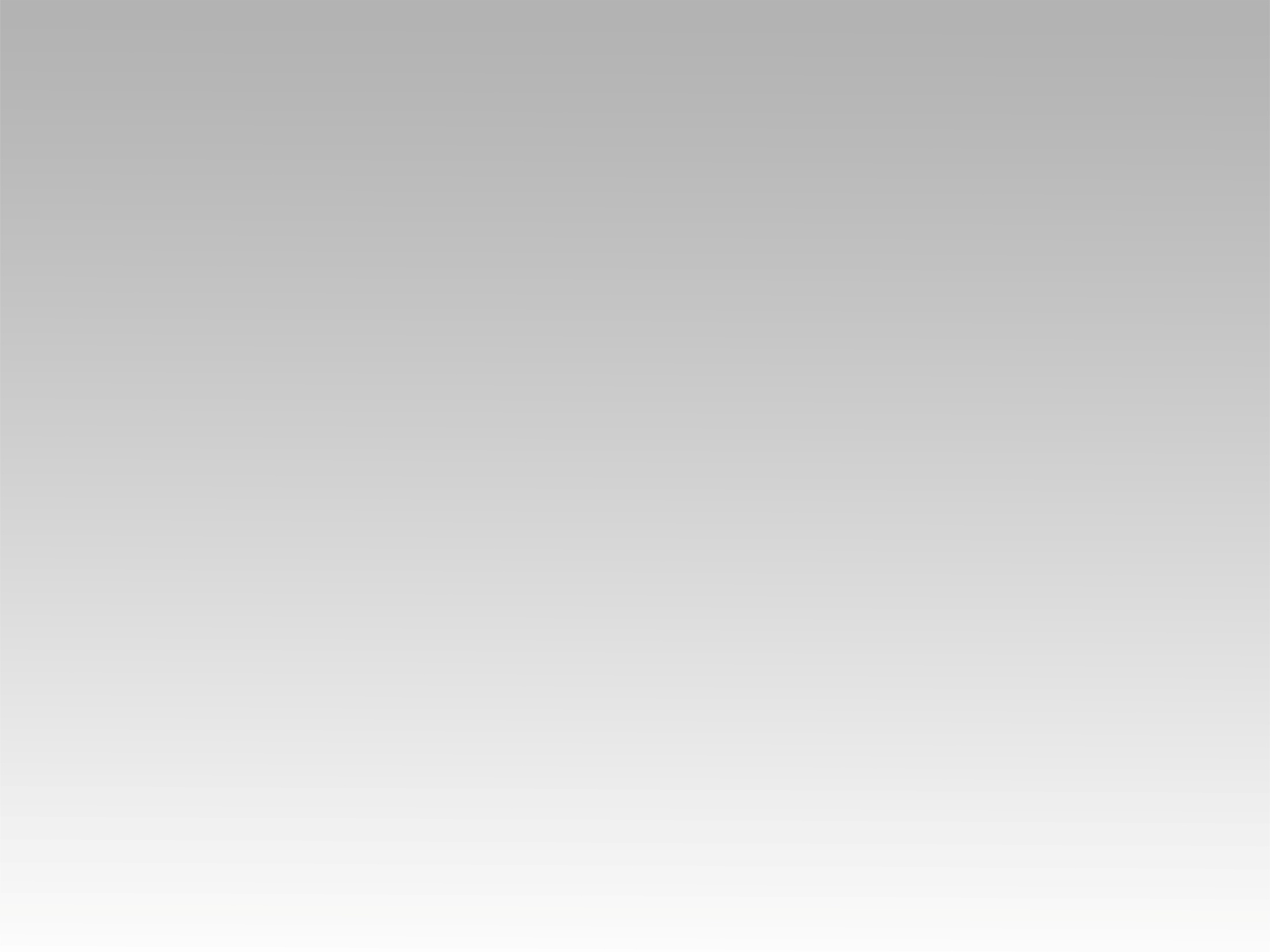 ترنيمة
بيحِبِّنـي مِش لأن أنا حَبِّيتُه
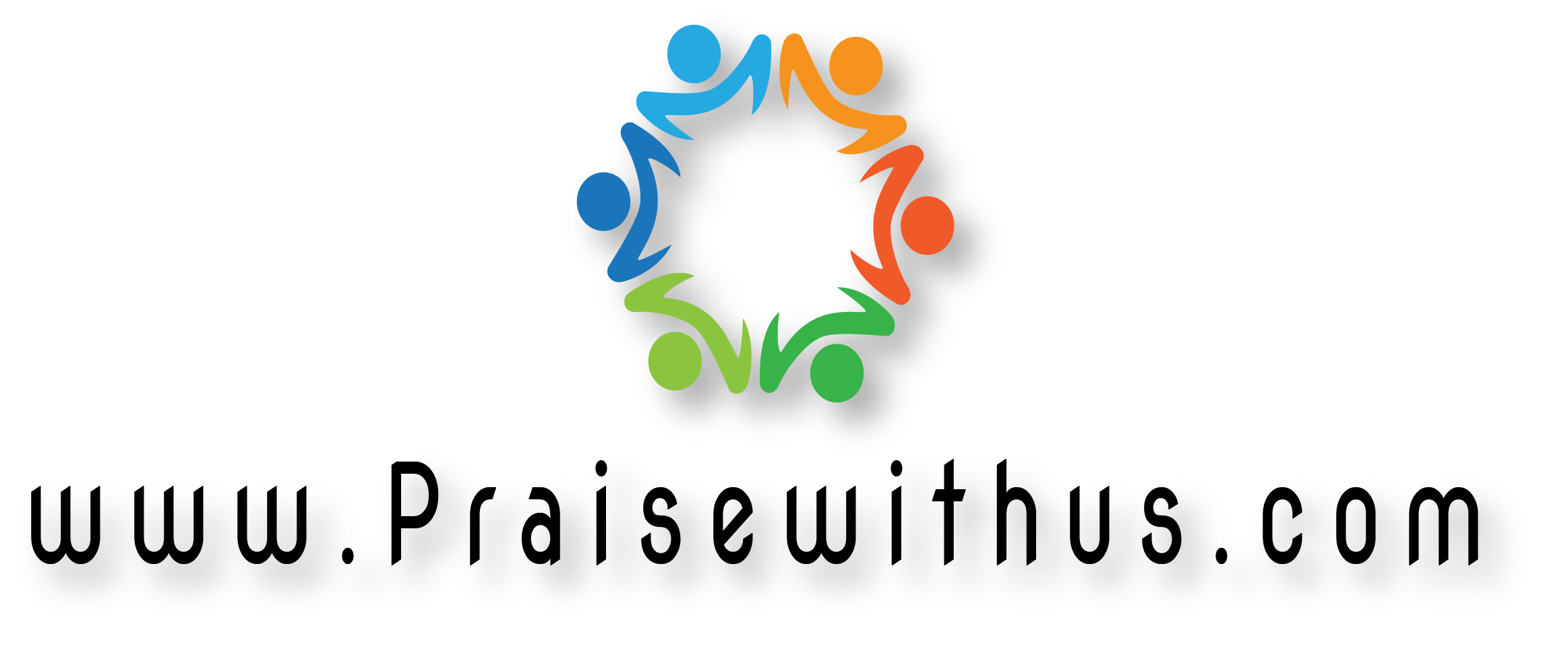 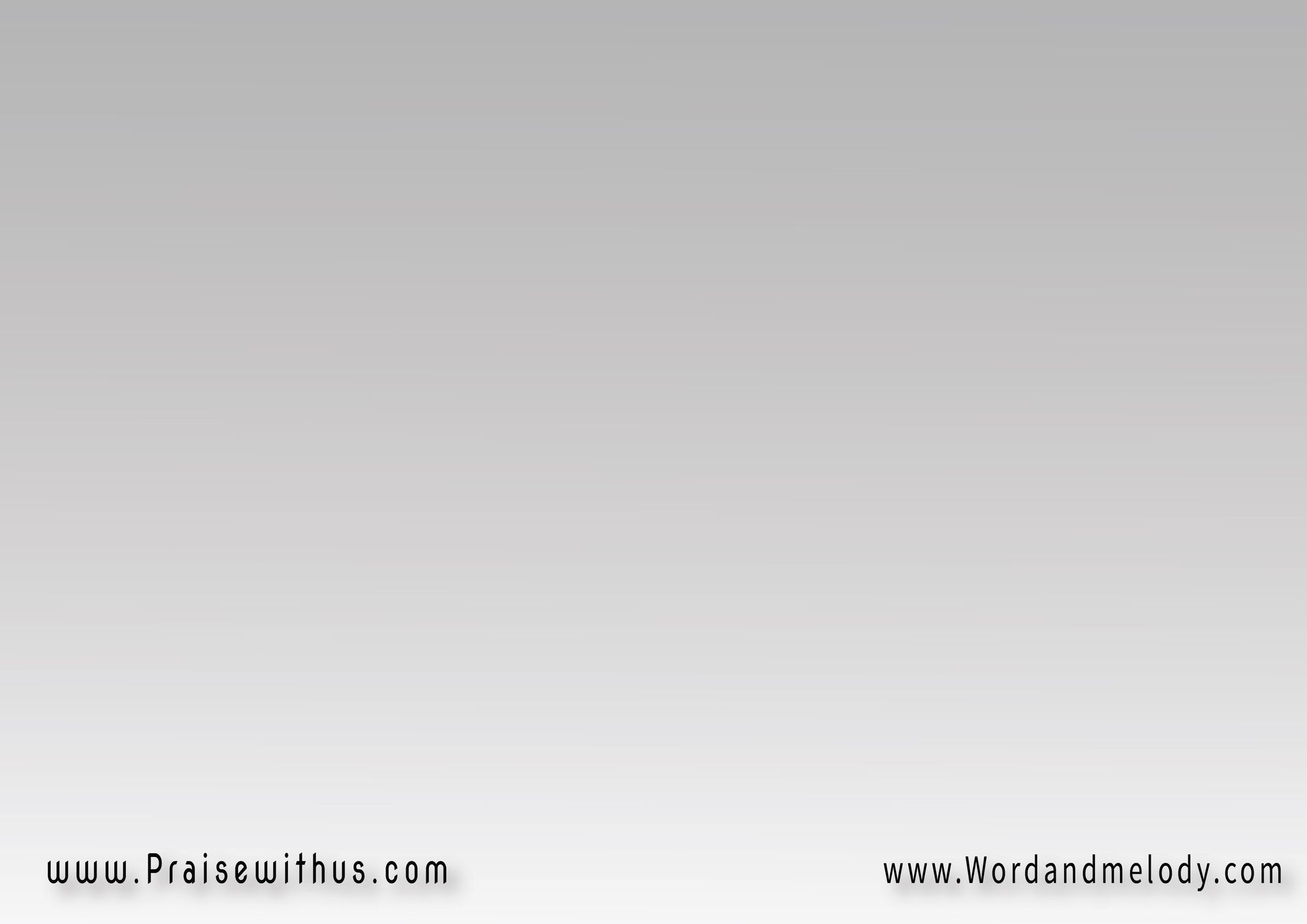 القرار:(بيحِبِّنــــــــي 
مِش لأني أنا حَبِّيتُه)2(هوَ اللي بَدَا بِالحُبِّ 
قَبل ما جيتُـــــه)2
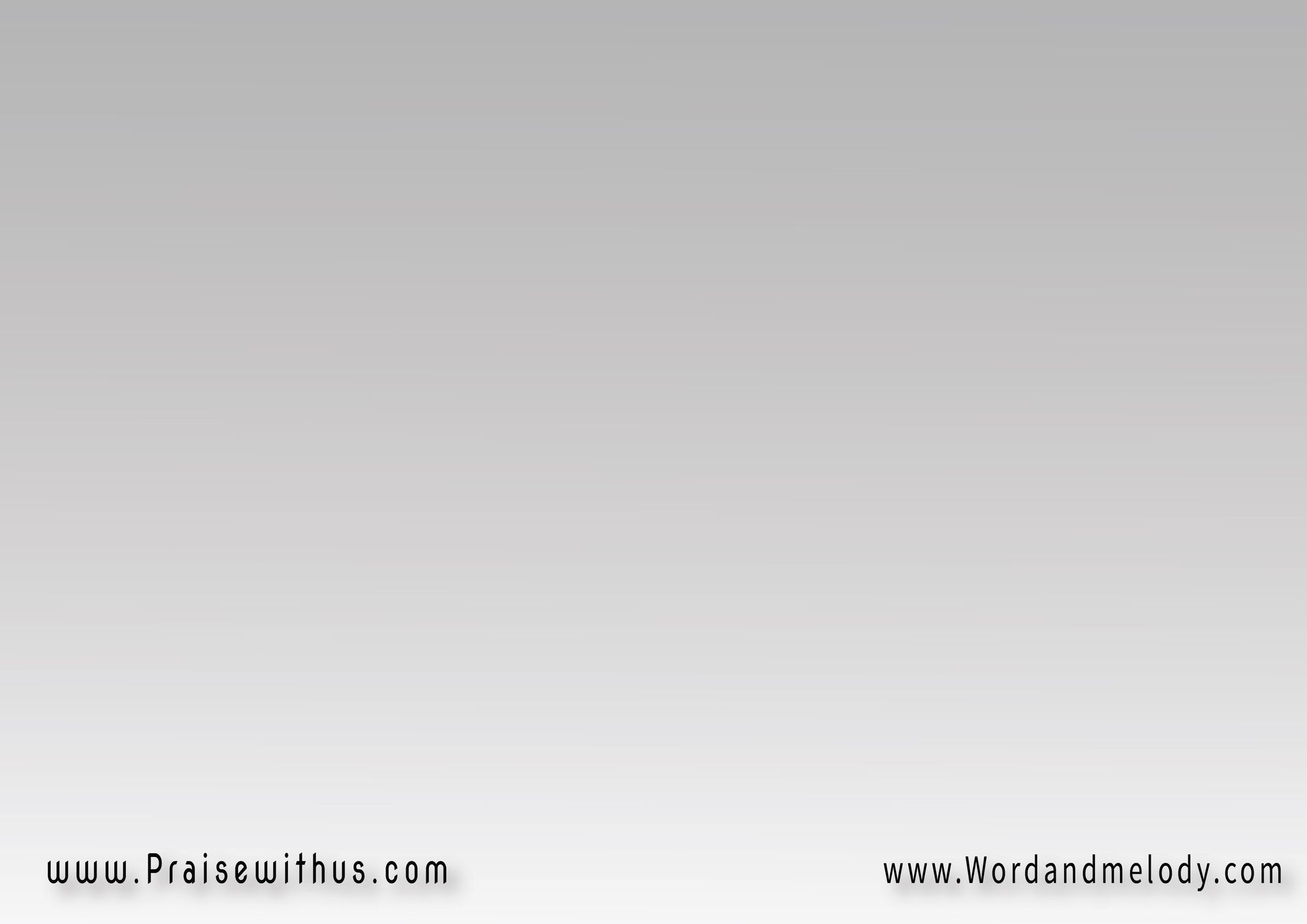 1-
(ولأنِّي خَاطي وعَبد 
رَفَضْتُه وِعَادِيتُهوِللجَحيم أنا مَاشِي 
وعُمري ما نَادِيتُه)2
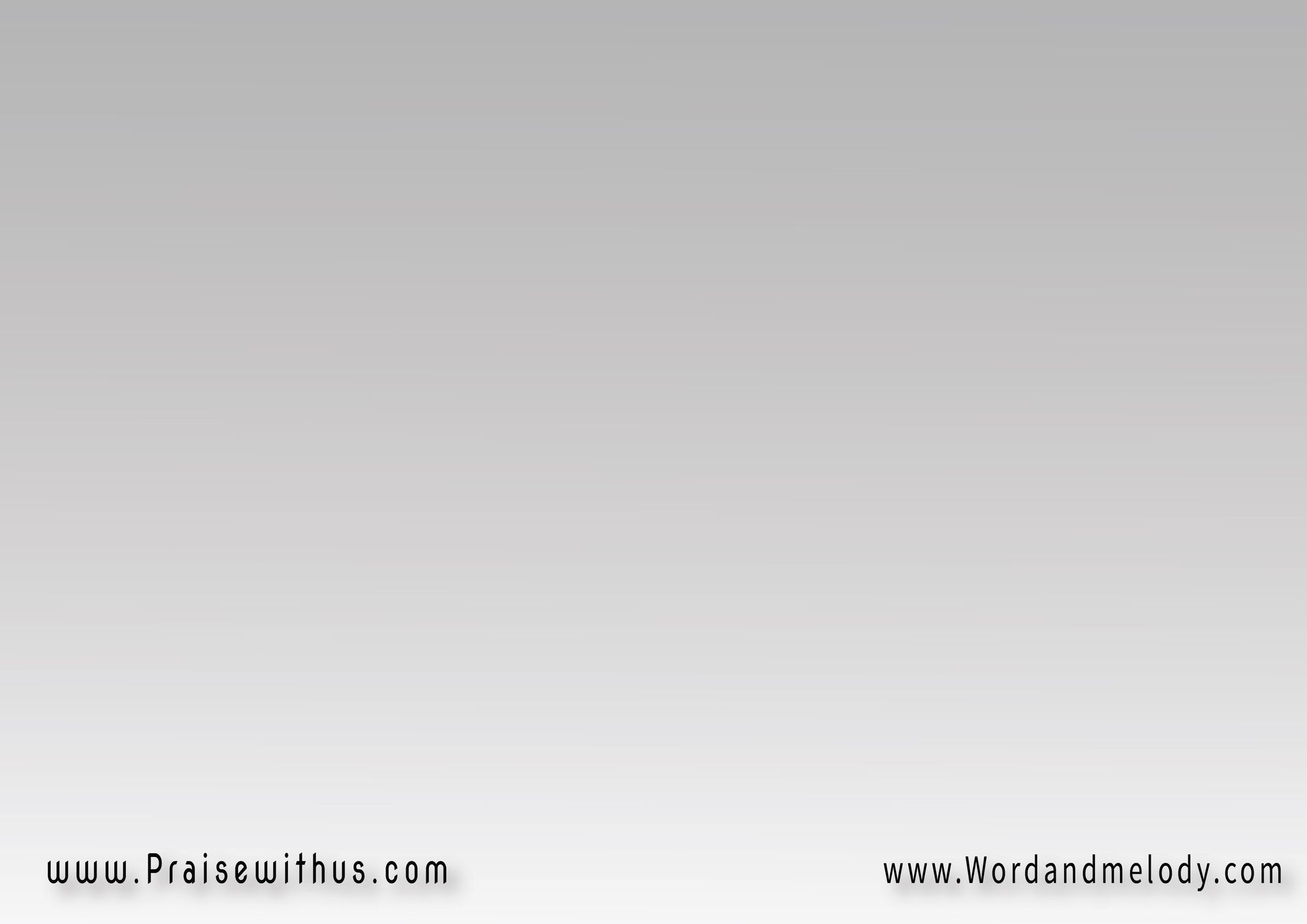 حَوَّطْني بِالحُب وِأشرَق في قلبي النُّورخَبَّط عَلى بَابي فَتَحْت لُه مَلاني سُرُور
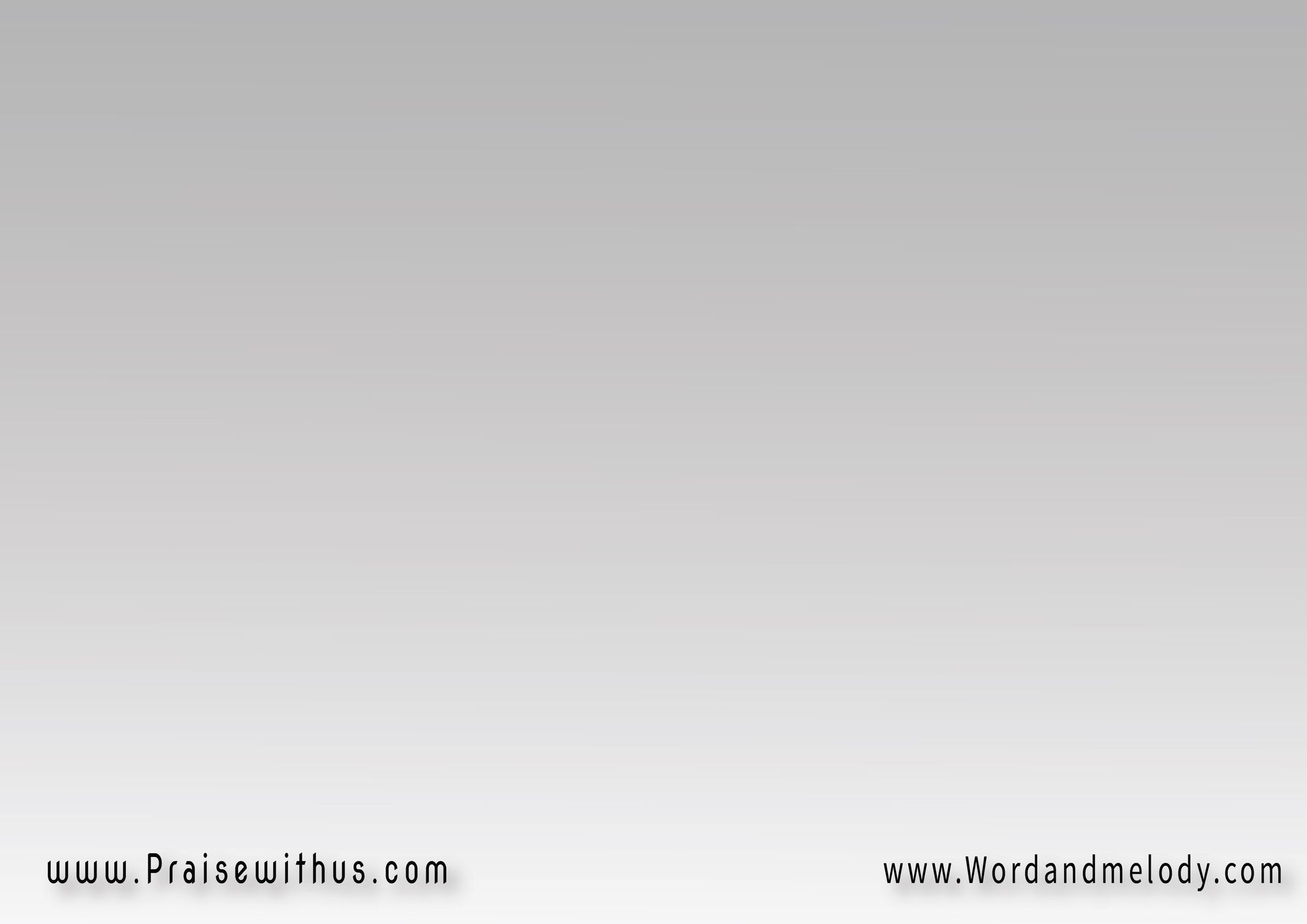 هوَ اللي بَدَا بِالحُبِّ قَبل ما جيتُــــــــه
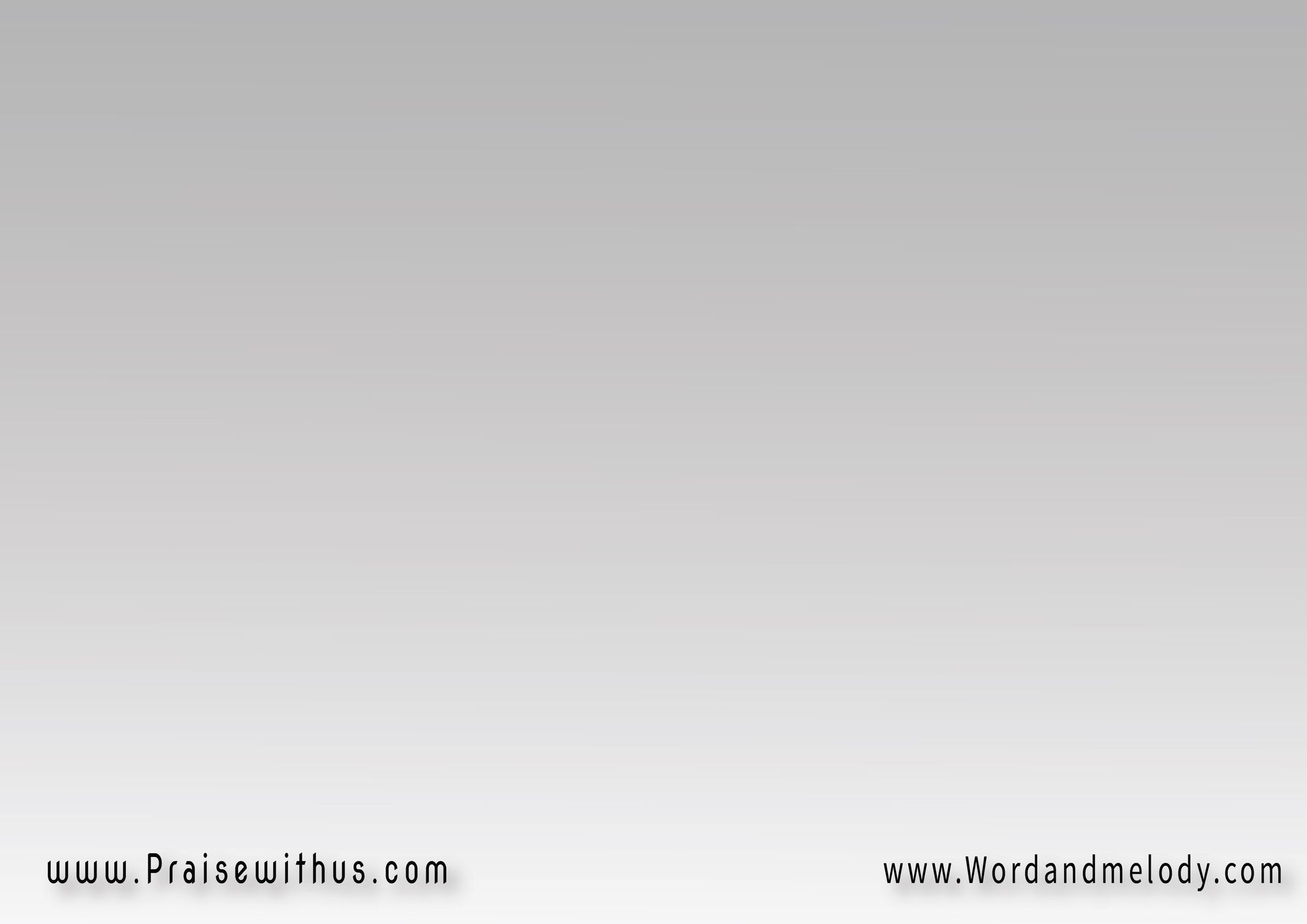 القرار:(بيحِبِّنــــــــي 
مِش لأني أنا حَبِّيتُه)2(هوَ اللي بَدَا بِالحُبِّ 
قَبل ما جيتُـــــه)2
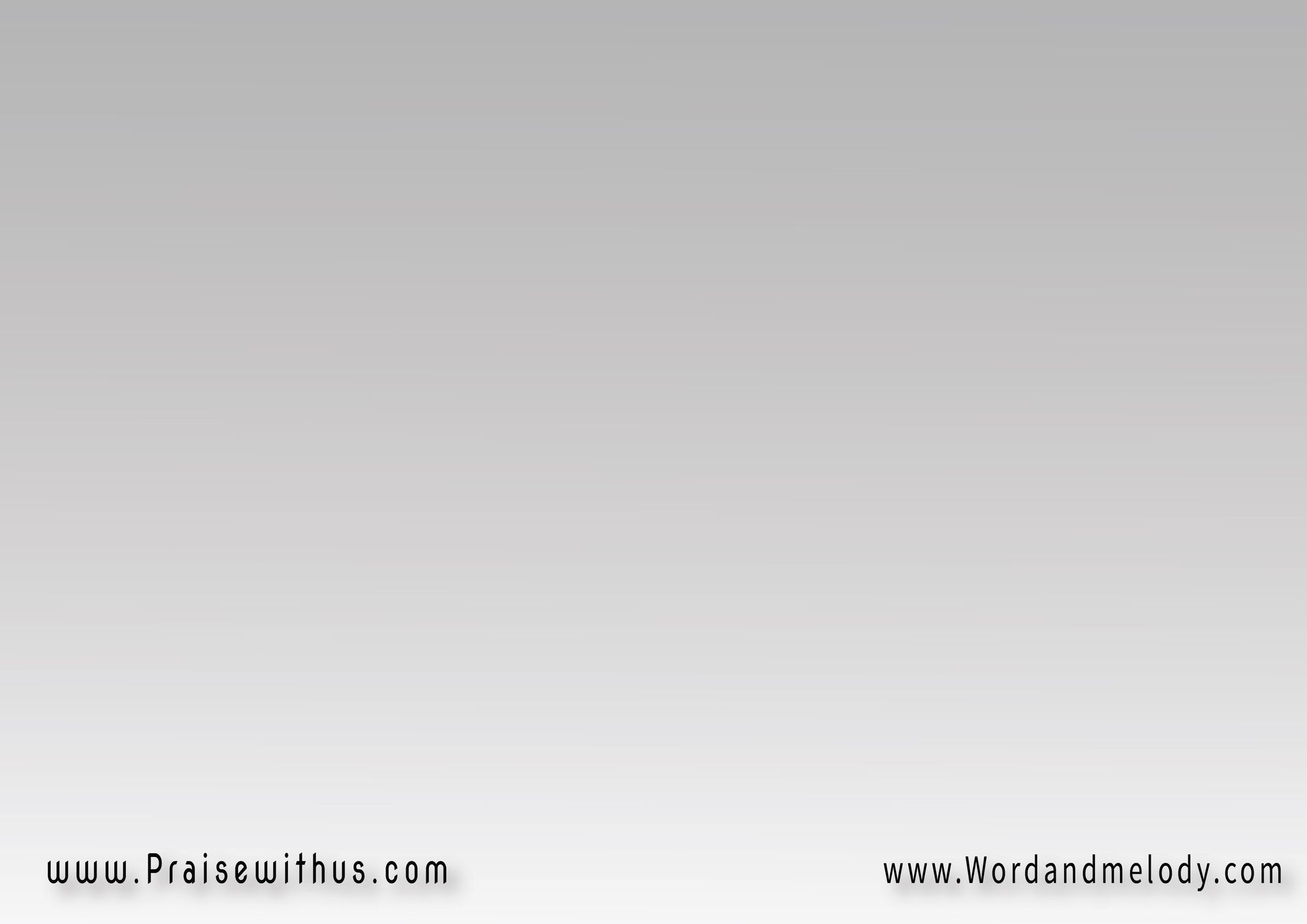 2-
(يا بَهجِتي باللي دَعَاني 
وَأنا لَبِّيتُـــــــــــــهوِقال لي إنتَ ابني الغَالي 
اللي حَبِيتُـــــــــــــه)2
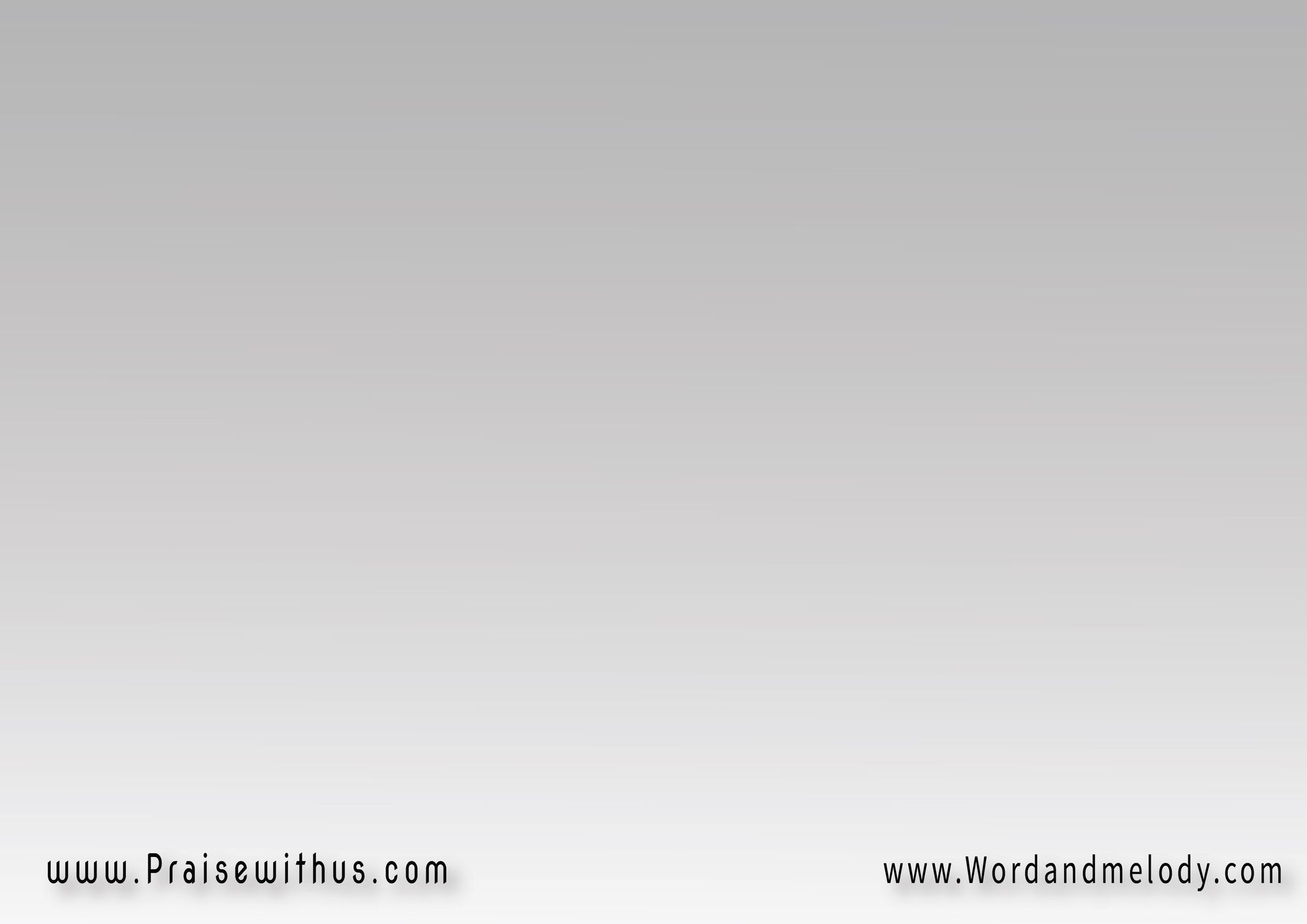 في الأرض هِدَايَة 
وفي السَّمَا أنا عَندي مِيرَاثوكُل ما لِيَّ صَار مِلكَك 
مانتَ اِبني خَلاص
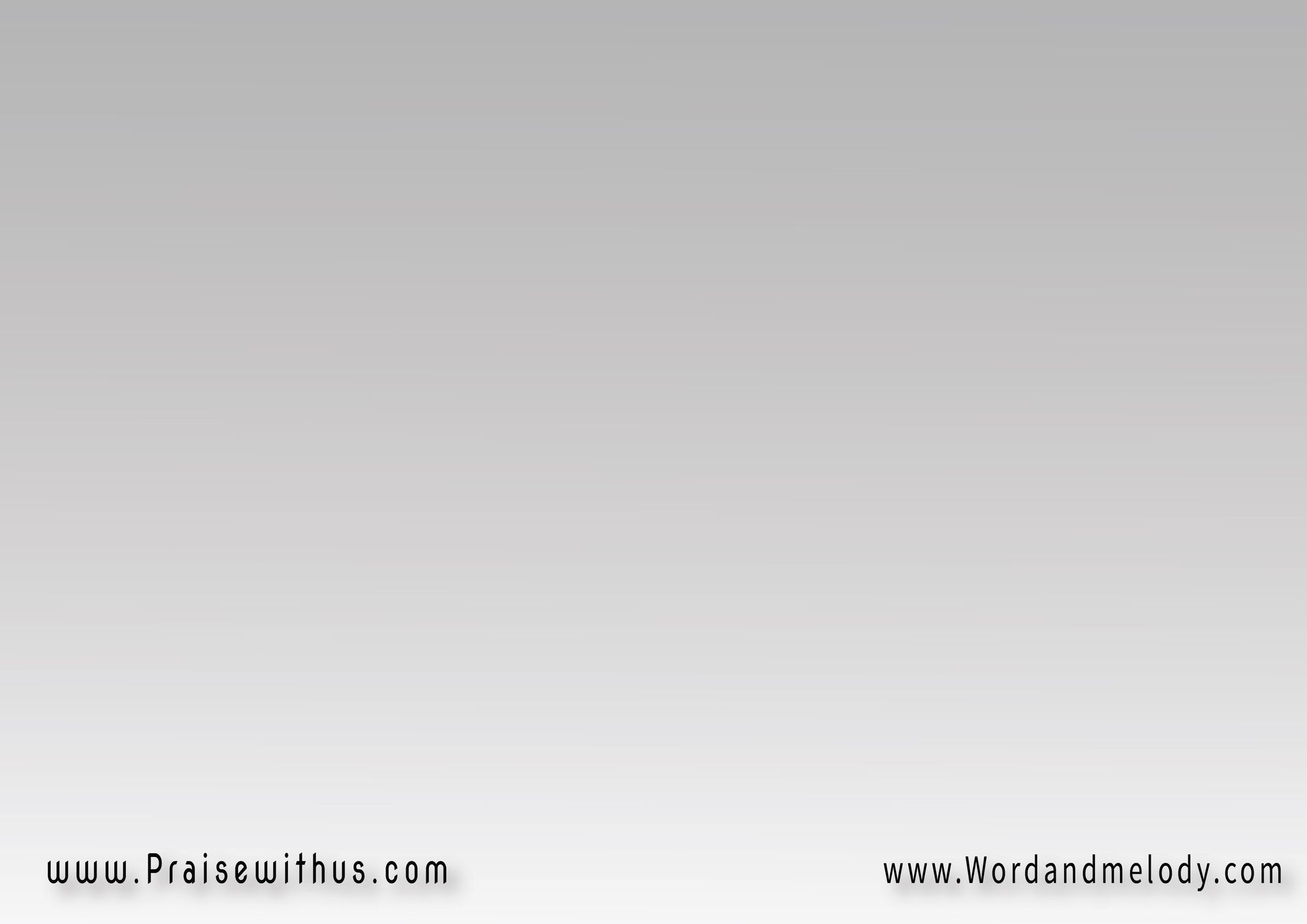 هوَ اللي بَدَا بِالحُبِّ قَبل ما جيتُــــــــه
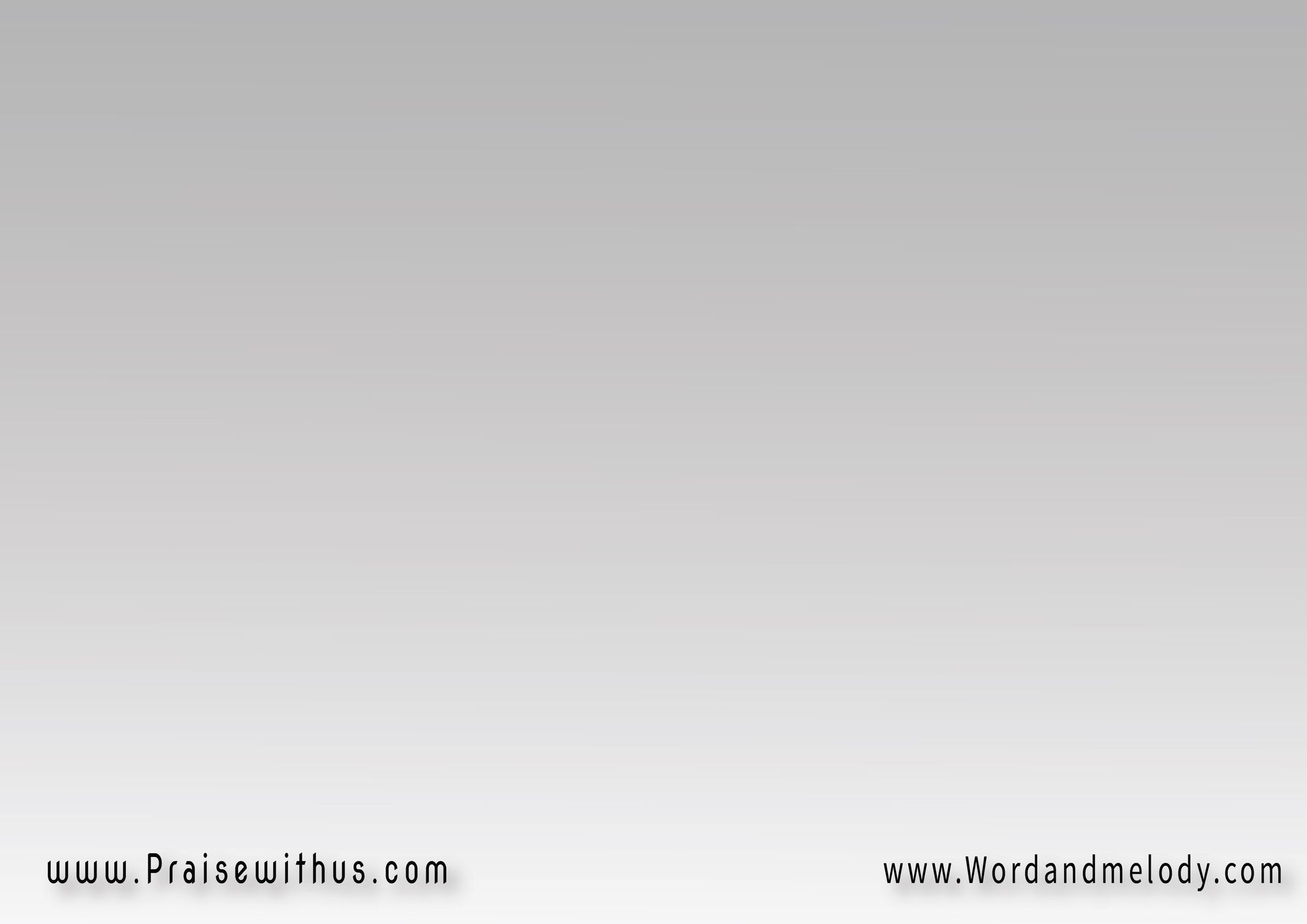 القرار:(بيحِبِّنــــــــي 
مِش لأني أنا حَبِّيتُه)2(هوَ اللي بَدَا بِالحُبِّ 
قَبل ما جيتُـــــه)2
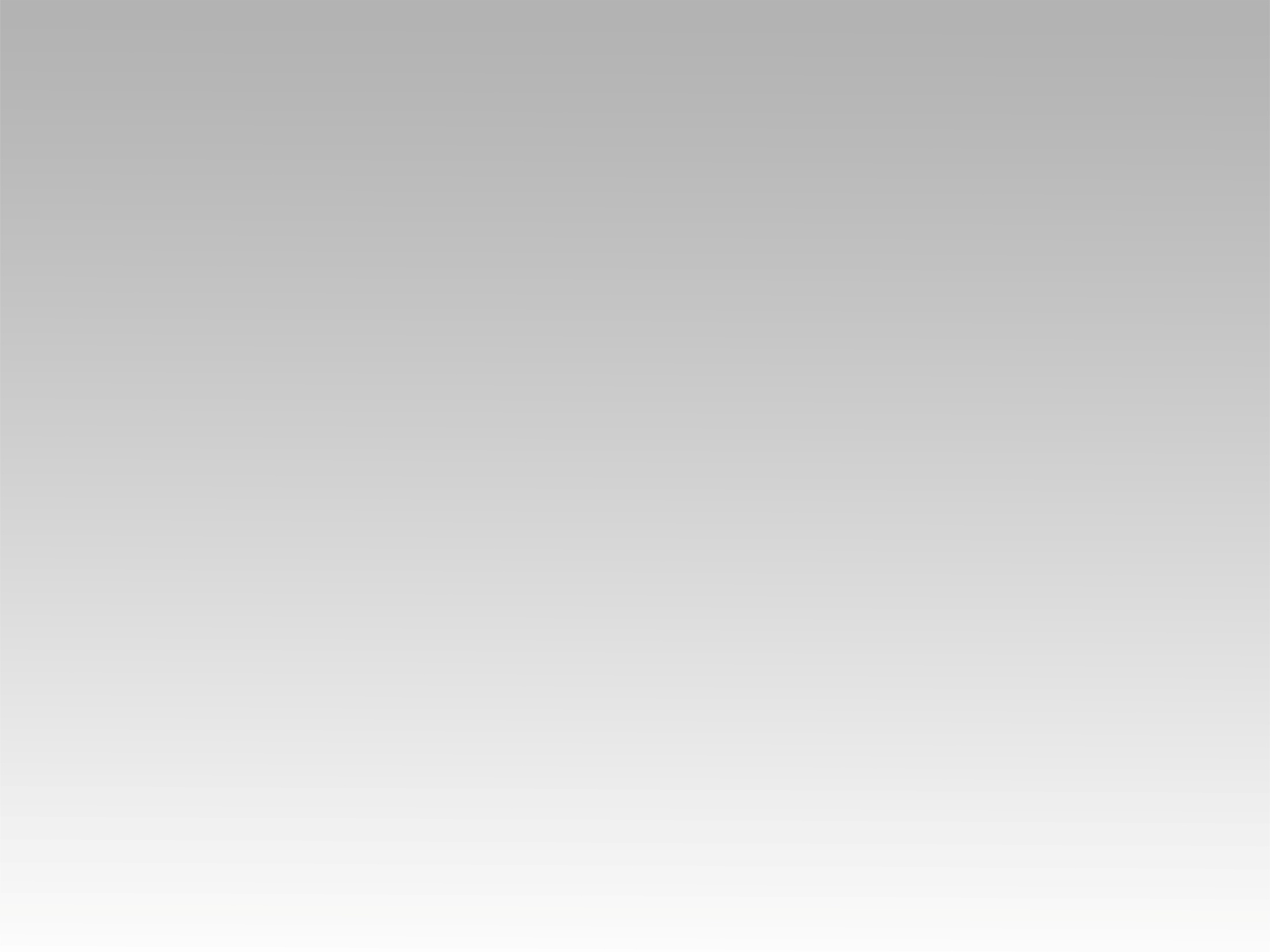 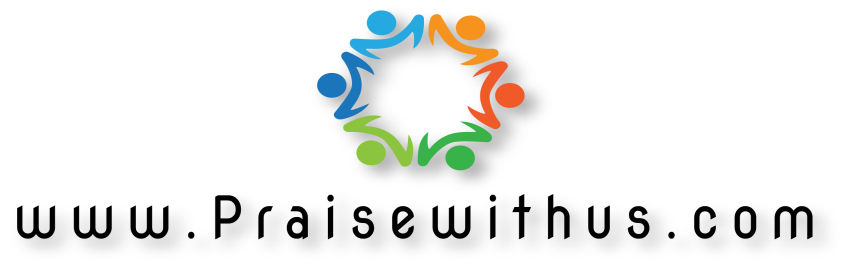